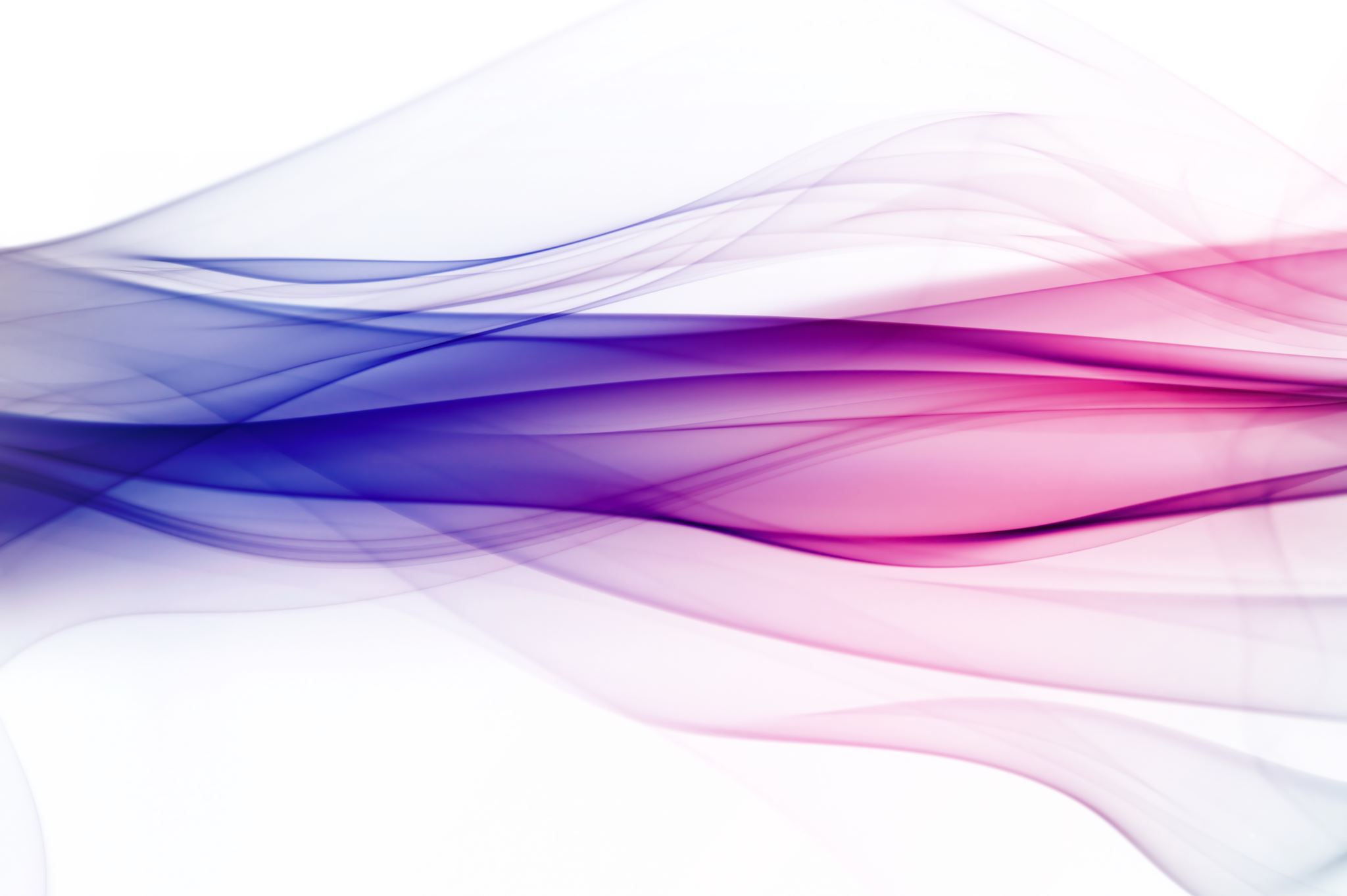 What is Fundamental in Fundamental Physics?
Alexander Niederklapfer
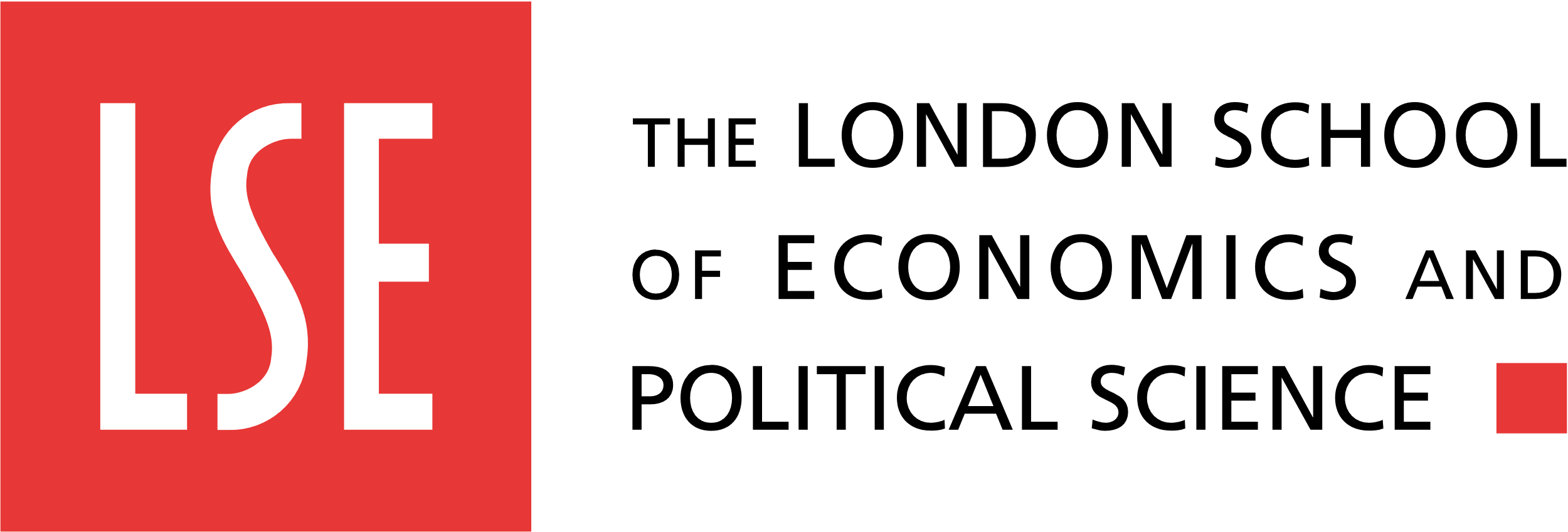 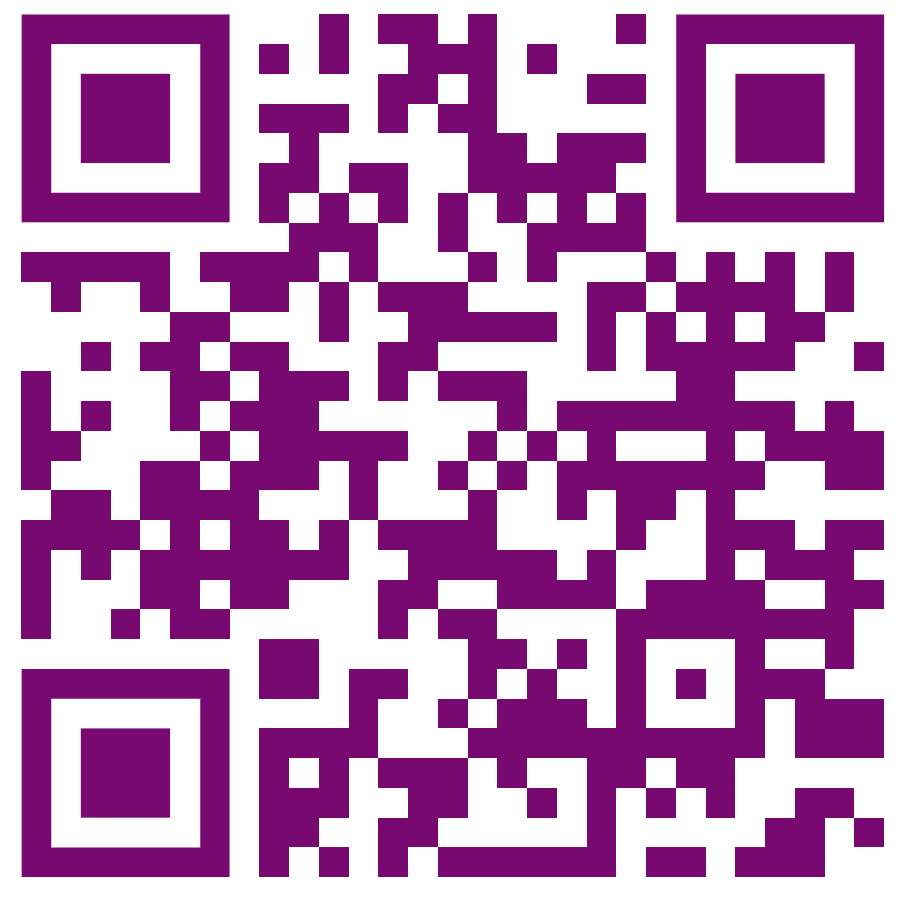 https://www.alex-n.net/talks/dpg24
Does Particle Physics tell us what is fundamental?
SEP (Tahko 2018): „It is not uncommon to think that particle physics has some special role in our inquiry into the structure of reality. After all, every material entity is made up of fundamental particles.”


Kim (1998): “The bottom level [of an ontological hierarchy] is usually thought to consist of elementary particles, or whatever our best physics is going to tell us are the basic bits of matter out of which all material things are composed.”
0. Intro
Alexander Niederklapfer - LSE
2 / 19
Does Particle Physics tell us what is fundamental?
Claim: Not by itself.
No unique decomposition of systems into parts in Particle Phyiscs
Hence, no unique account of fundamentality

Consider the spin structure of Hydrogen atom
.
0. Intro
Alexander Niederklapfer - LSE
3 / 19
Outline
0. 	Intro
Fundamentality as relational notion and quantum systems
The two decompositions: Tensor Product and Direct Sum
Particle Physics and Group Representations
Conclusion
Alexander Niederklapfer - LSE
4 / 19
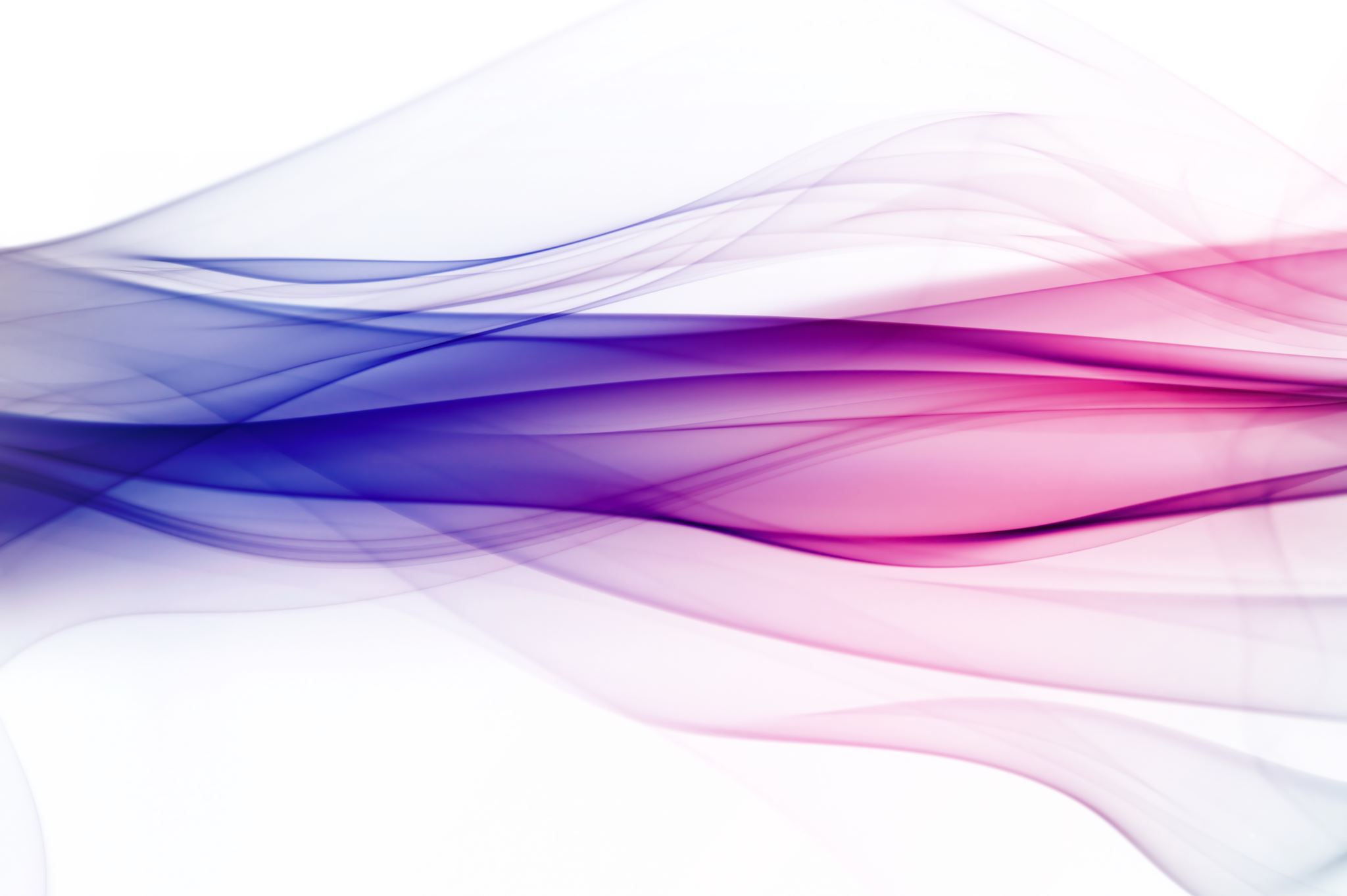 1. Fundamentality and Quantum Systems
What is Fundamentality?
1. Fundamentality and Quantum Systems
Alexander Niederklapfer - LSE
6 / 19
[Speaker Notes: Mention Karen Crowther having looked at fundamentality in terms of theories, I‘m more interest in systems]
What are the Objects we are dealing With?
1. Fundamentality and Quantum Systems
Alexander Niederklapfer - LSE
7 / 19
[Speaker Notes: A … measuring devices, H … transition probabilities]
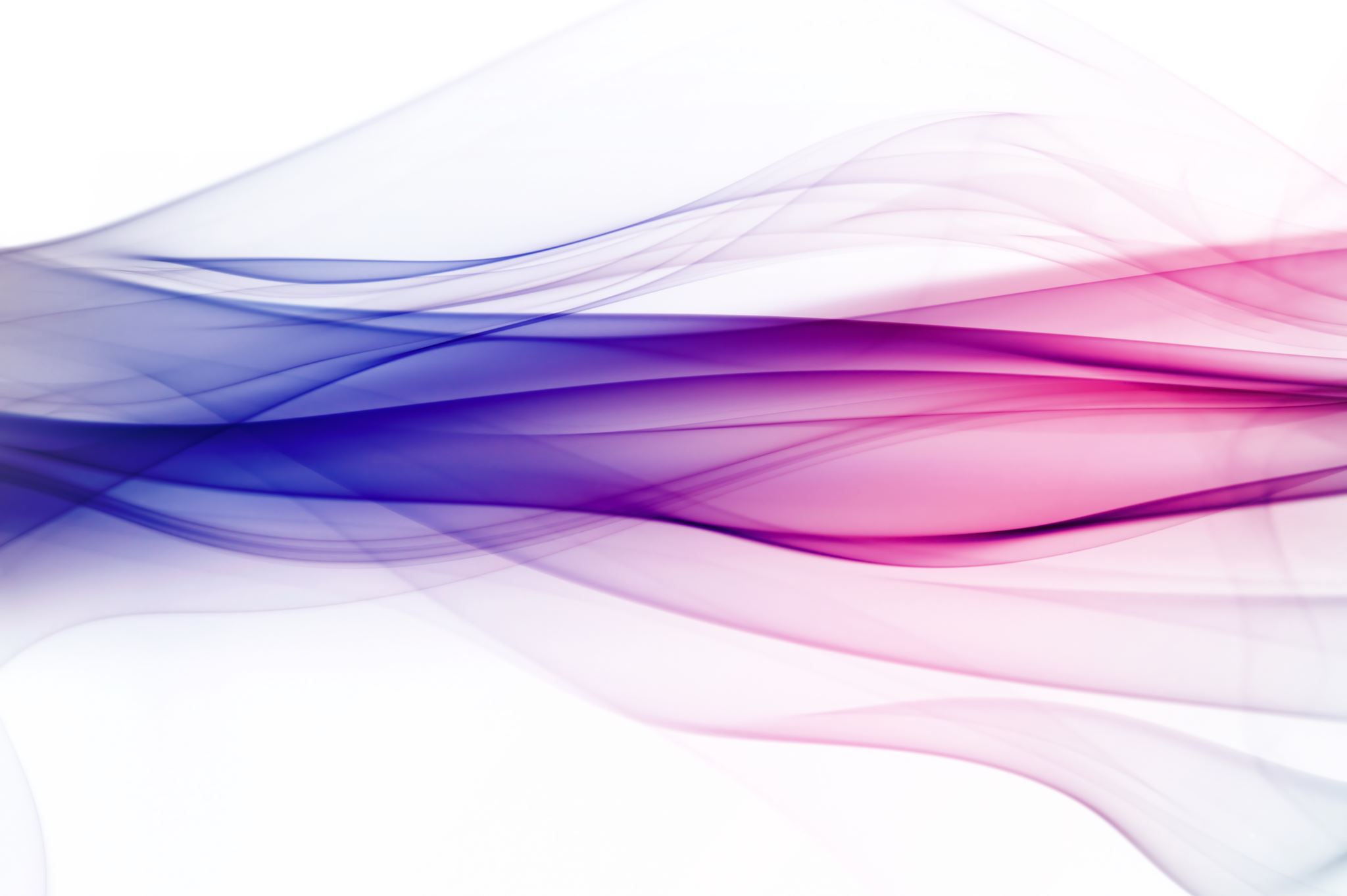 2. The Two Decompositions
Tensor Product Decomposition
2. The Two Decompositions
Alexander Niederklapfer - LSE
9 / 19
Direct Sum Decomposition
2. The Two Decompositions
Alexander Niederklapfer - LSE
10 / 19
Two decompositions for quantum systems
Tensor product:
Standardly used for describing compound systems
Parts are statistically independent

Direct Sum:
Arises naturally in group representation framework in Particle Physics
Superselection and mixtures
2. The Two Decompositions
Alexander Niederklapfer - LSE
11 / 19
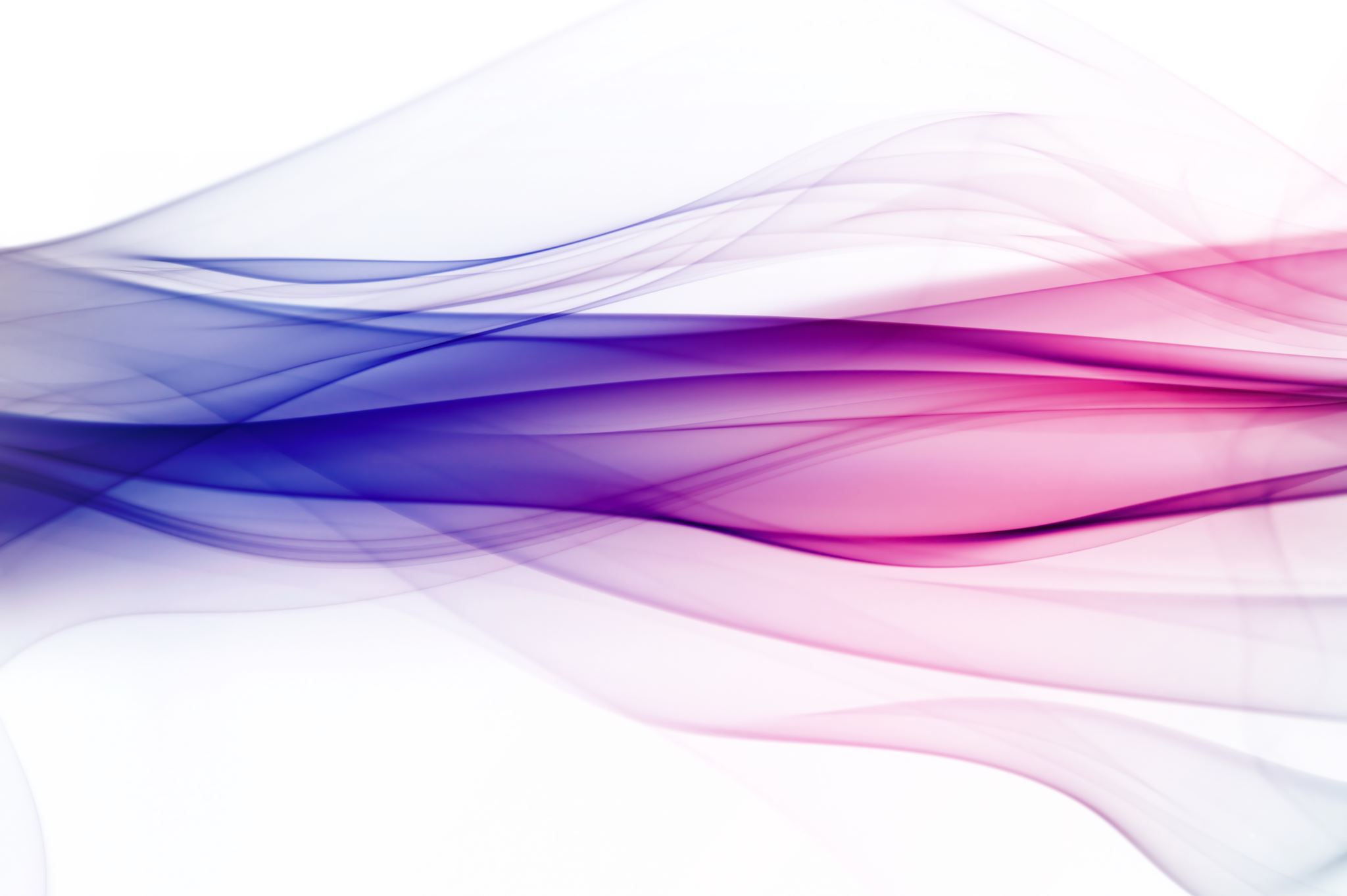 3. Particle Physics and Group Representations
The Standard Model of Particle Physics
https://en.wikipedia.org/wiki/Standard_Model
3. Particle Physics and Group Representations
Alexander Niederklapfer - LSE
13 / 19
Group Representations
3. Particle Physics and Group Representations
Alexander Niederklapfer - LSE
14 / 19
Irreducible Representations
3. Particle Physics and Group Representations
Alexander Niederklapfer - LSE
15 / 19
Incompatible Decompositions
3. Particle Physics and Group Representations
Alexander Niederklapfer - LSE
16 / 19
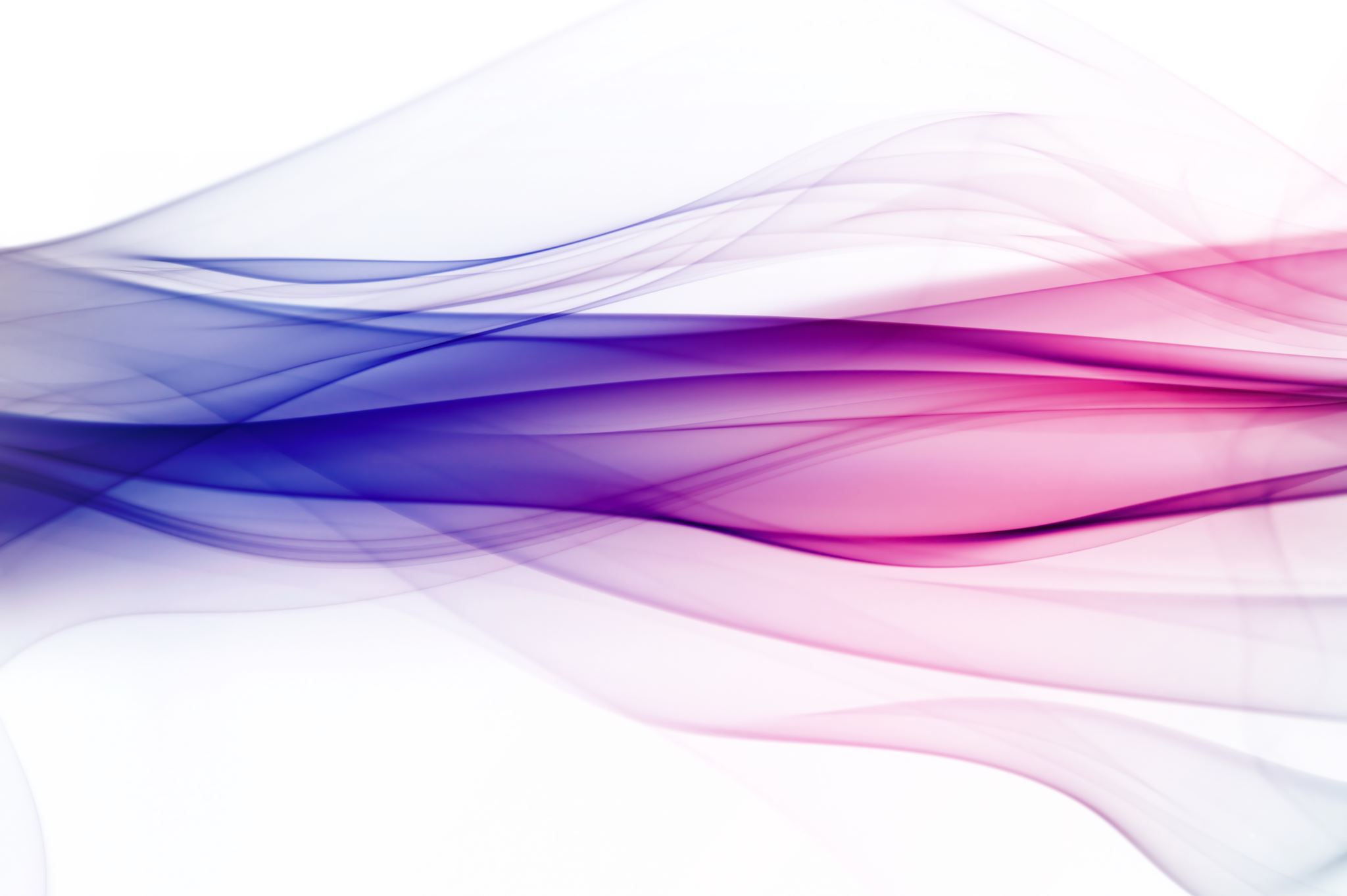 4. Conclusion
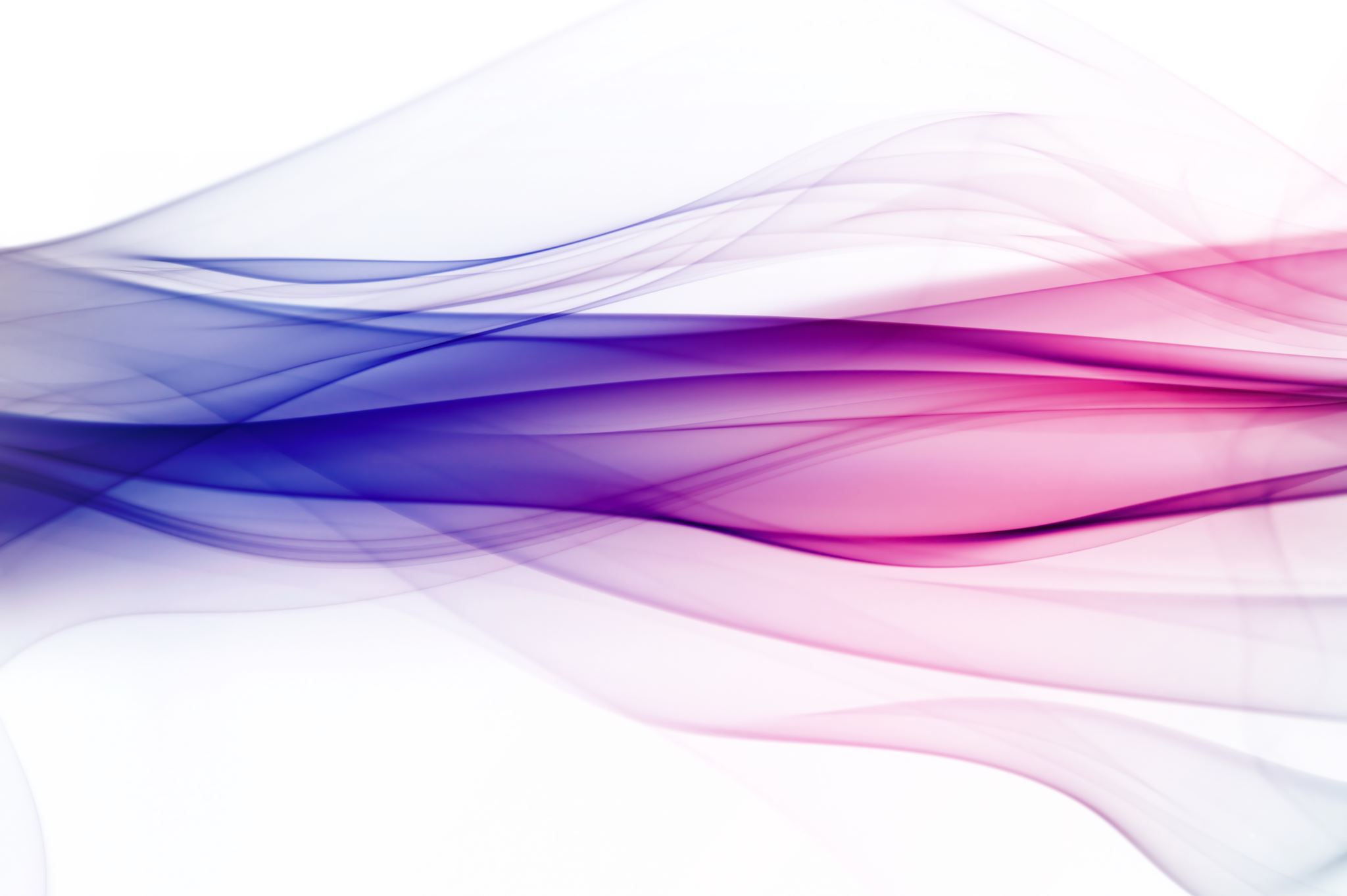 Particle Physics is supposed to describe the fundamental objects of our universe

Particle Phyiscs allows for at least two ways to decompose a system into parts: ⊗ and ⊕ 

Hence, conventional choices involved in describing the (fundamental) parts of a system

More interpretational or metaphysical work needed
4. Conclusion
References
Kim, Jaegwon (1998). Mind in a Physical World: An Essay on the Mind-Body Problem and Mental Causation. The MIT Press.
Malament, David (1996). “In Defense of Dogma – Why there cannot be a relativistic quantum mechanics of (localizable) particles”. In: ed. by Rob Clifton. Kluwer, pp. 1–10.
Peter, F.; Weyl, H. (1927), "Die Vollständigkeit der primitiven Darstellungen einer geschlossenen kontinuierlichen Gruppe", Math. Ann., 97: 737–755
Rédei, Miklos and Summers, Steven J. (2010). “When Are Quantum Systems Operationally Independent?”. In: International Journal of Theoretical Physics. 49, pp. 3250–3261. 
Roberts, Bryan W. (2022). Reversing the Arrow of Time. Cambridge University Press.
Schaffer, Jonathan (2010). “Monism: the priority of the whole.” In: The Philosophical Review 119, pp. 31–76.
Tahko, Tuomas E. (2018). “Fundamentality”. In: The Stanford Encyclopedia of Philosophy. Ed. by Edward N. Zalta. Fall 2018. Metaphysics Research Lab, Stanford University.
Wigner, Eugene P. (1939). “On Unitary Representations of the Inhomogeneous Lorentz Group”. In: The Annals of Mathematics 40.1, p. 149.
References
Alexander Niederklapfer - LSE
19 / 19
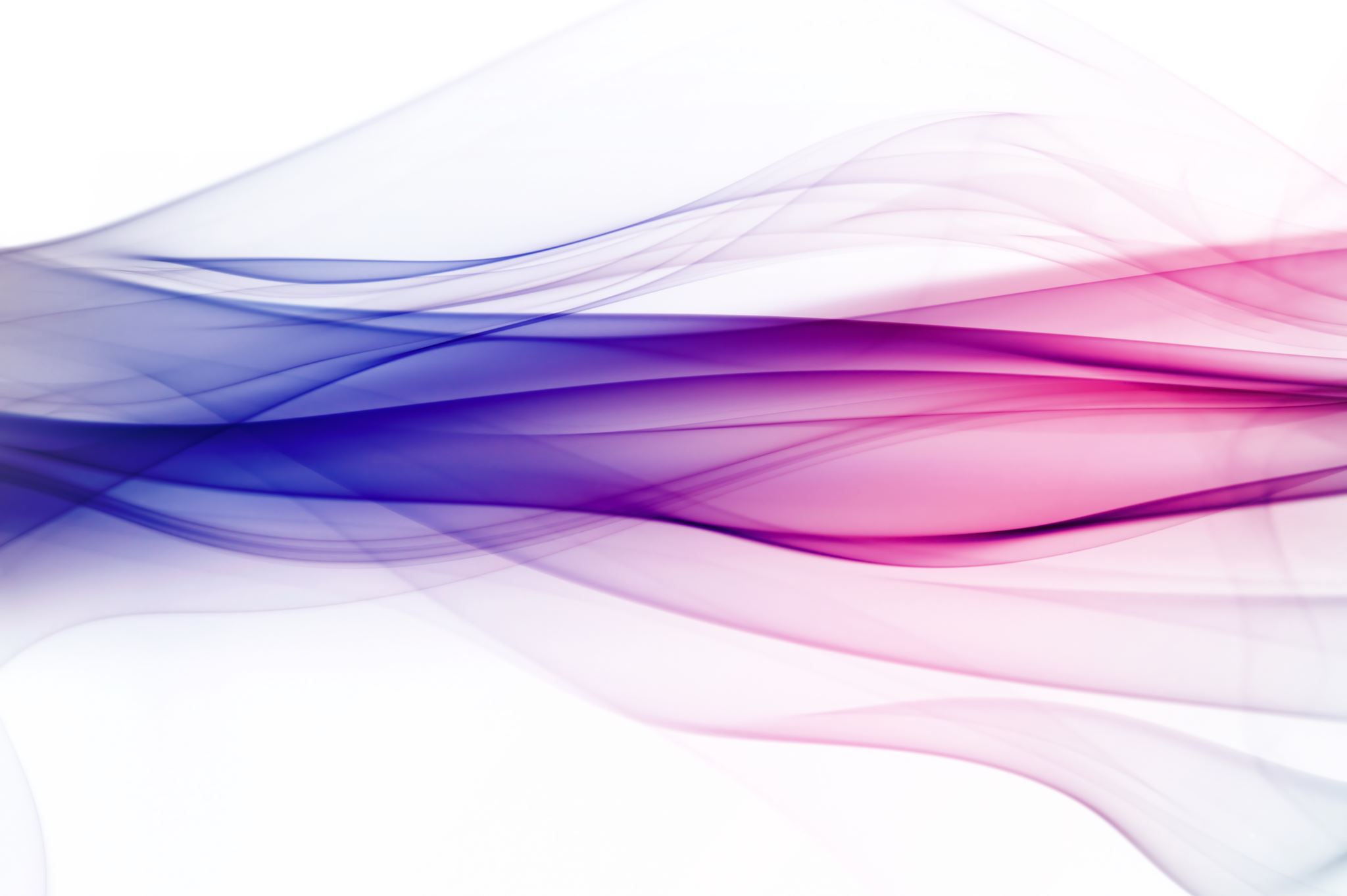 Thank you!
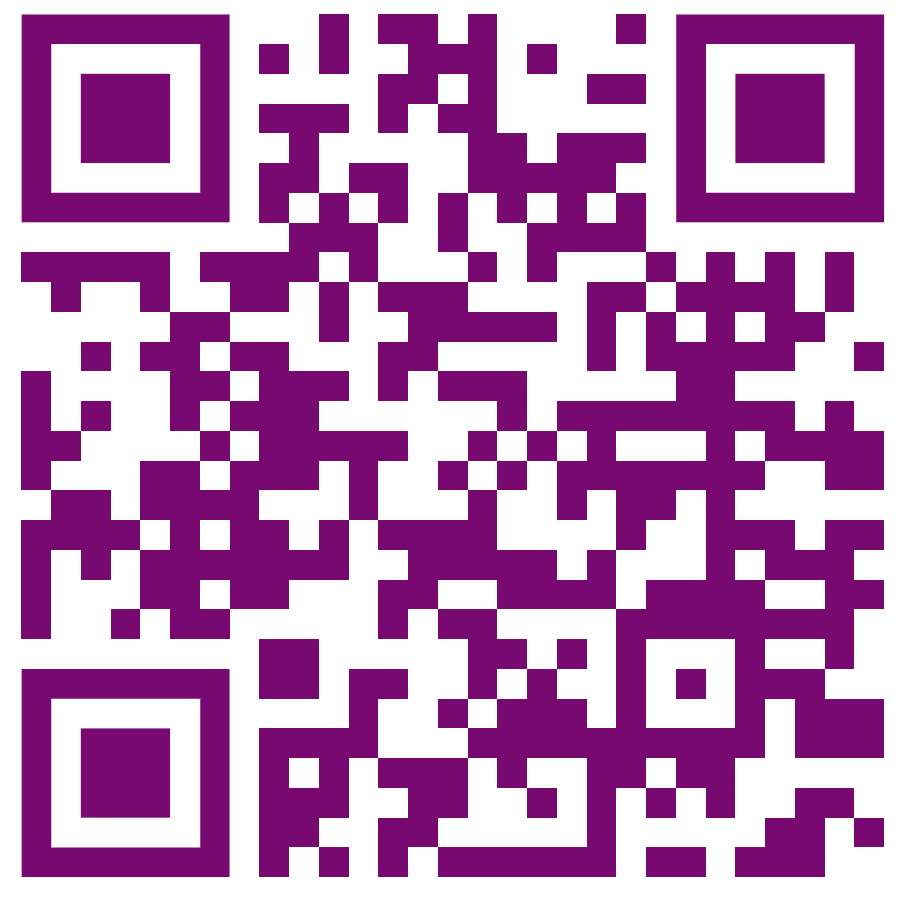 https://www.alex-n.net/talks/dpg24